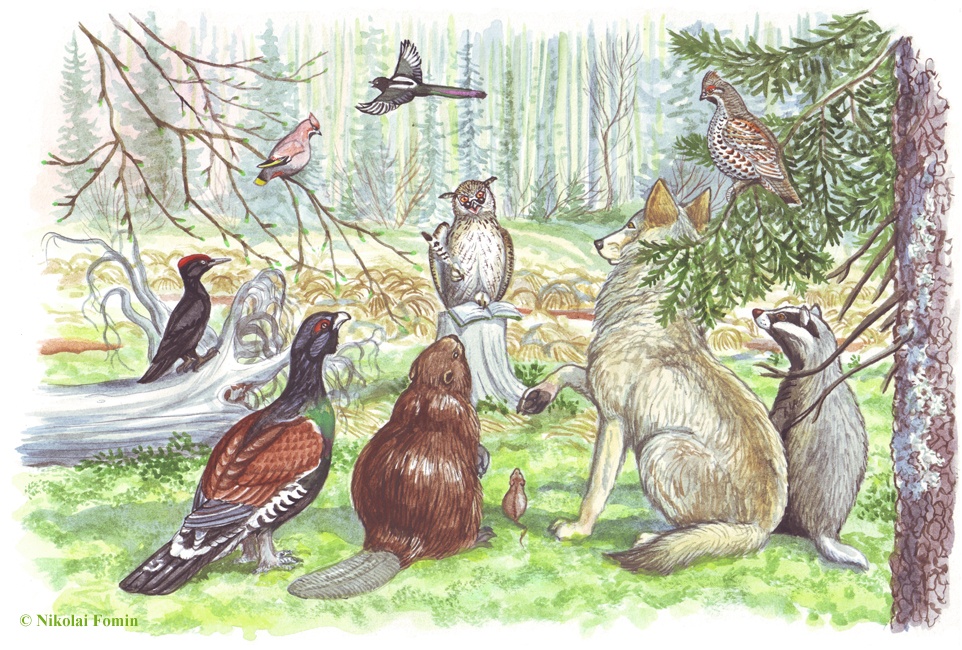 Животные и птицы весной.
Познавательное развитие: 
ознакомление с миром природы
(младший дошкольный возраст)
МДОУ «Детский сад №48»
Воспитатель: Кузнецова М.Е.
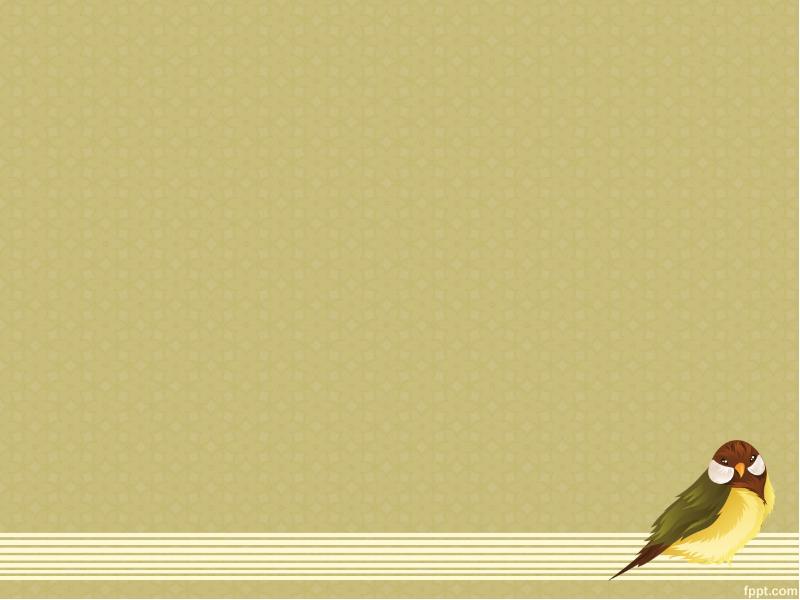 Задачи:
уточнить представления детей о перелетных птицах;
 актуализировать знания детей о диких животных.
 развивать мышление;
 развивать память;
 развивать внимание;
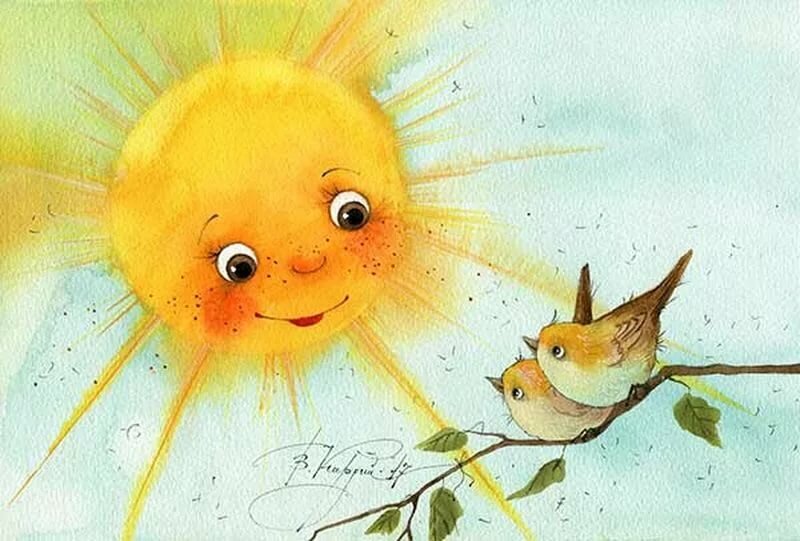 1. Беседа с детьми о перелетных птицах.
На улице тепло или холодно? Снег что делает? (тает) и превращается (в воду, появляются лужи), какое время года пришло? (весна).
 - А как ты думаешь, птички радостно поют, или грустно? А чему они радуются? (Потому что наступила весна)
- А как называются птицы, которые улетают осенью на юг, а весной прилетают? (перелетными).
- А куда они улетали? (на юг)
- Почему они улетали? (зимой им не хватает здесь еды)
  Молодец! А как думаешь, птицы прилетают из теплых стран и чем занимаются? (Они ищут себе еду)
- А еще они вьют гнезда.
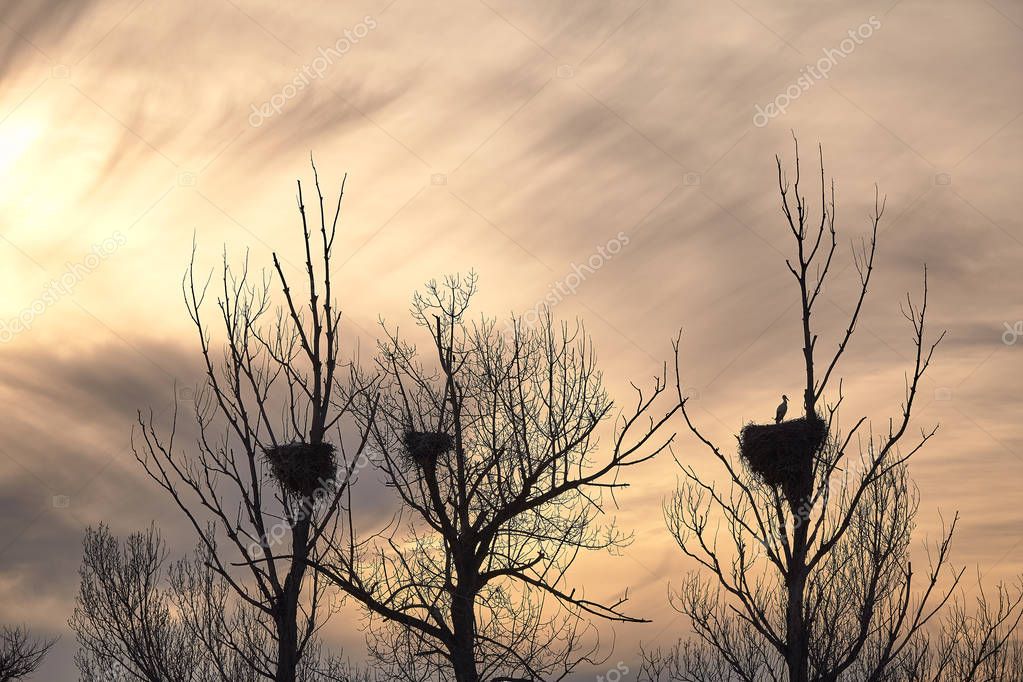 Вот посмотри, гнезда птиц. Высоко или низко они их свили? Как  ты думаешь, почему они свили гнезда так высоко?
                                                                                      (Ближе к солнышку, чтобы никто не трогал).
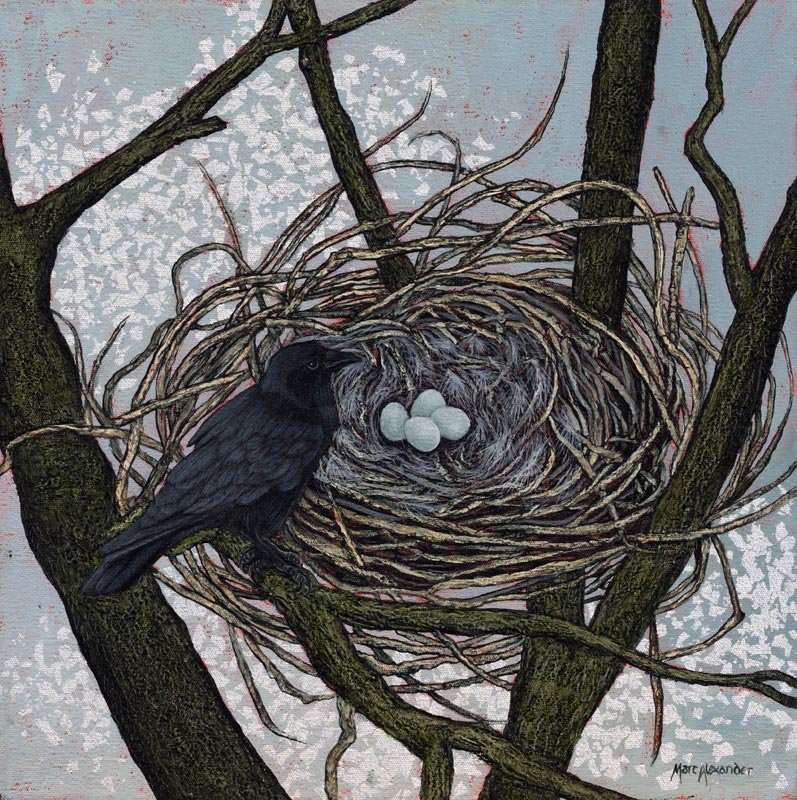 А что мы здесь видим? (Грач сидит в гнезде). 

А из чего грач построил свое гнездо? (из веток).

- Дети, а что вы видите на этой картинке? (Птицы отложили яйца)
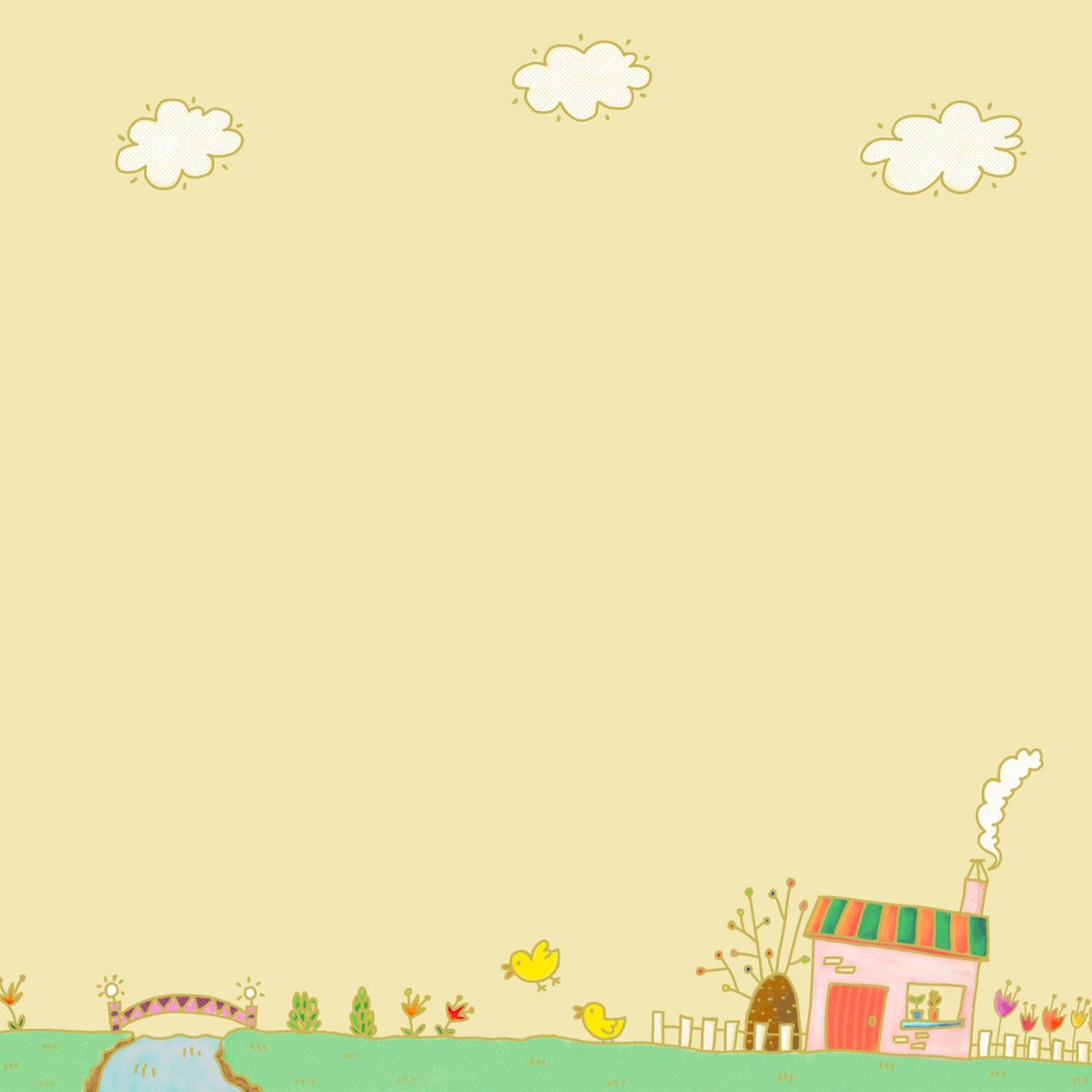 Дорогой друг! Отгадай загадку :

  Он коричневый, лохматый. 
  Угадайте-ка, ребята, 
  Кто, построив теплый дом, 
  Спит всю зиму в доме том?
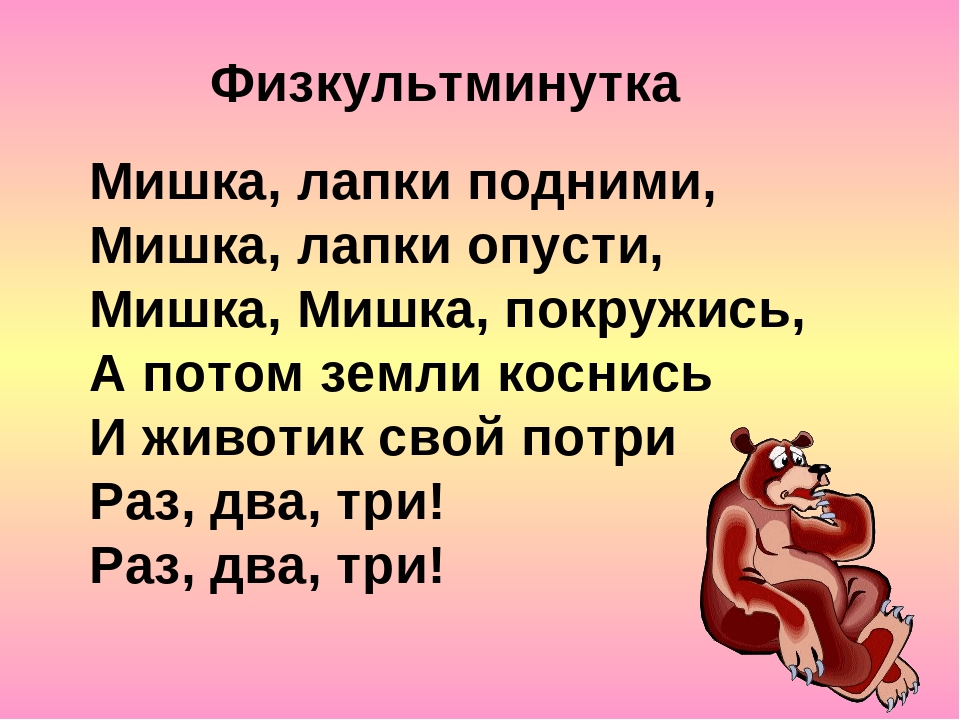 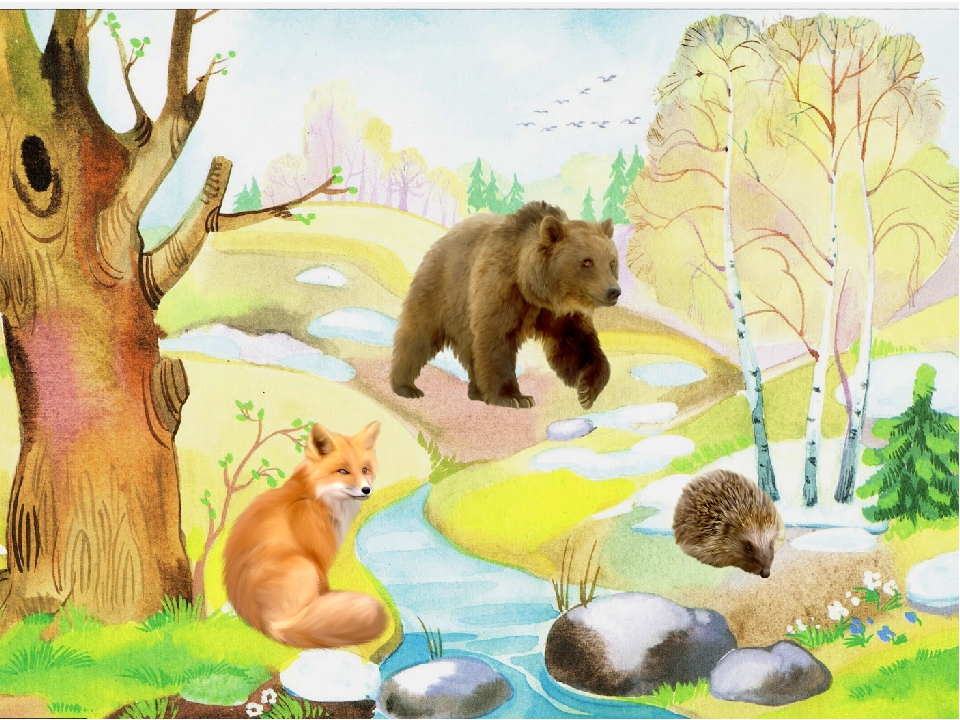 Проснулся медведь и решил навестить своих лесных друзей. Отгадай загадки и узнаешь, какие друзья у медведя.
Хожу в пушистой шубке,
Живу в густом лесу,
В лесу на старом дубе
Орешки я грызу.
(Белка)
По снегу бежит – петляет,
К лету шубку он меняет.
На снегу его невидно –
Волку и лисе обидно.
(Заяц)
Рыжая плутовка,
Хитрая, да ловкая.
Хвост пушистый,
Мех золотистый.
В лесу живет,
В деревне кур крадет.
(Лиса)
- Правильно, а что объединяет всех этих животных? (они не спят зимой) - А какие еще животные не впадают в зимнюю спячку? (волк, олень, лось, рысь)
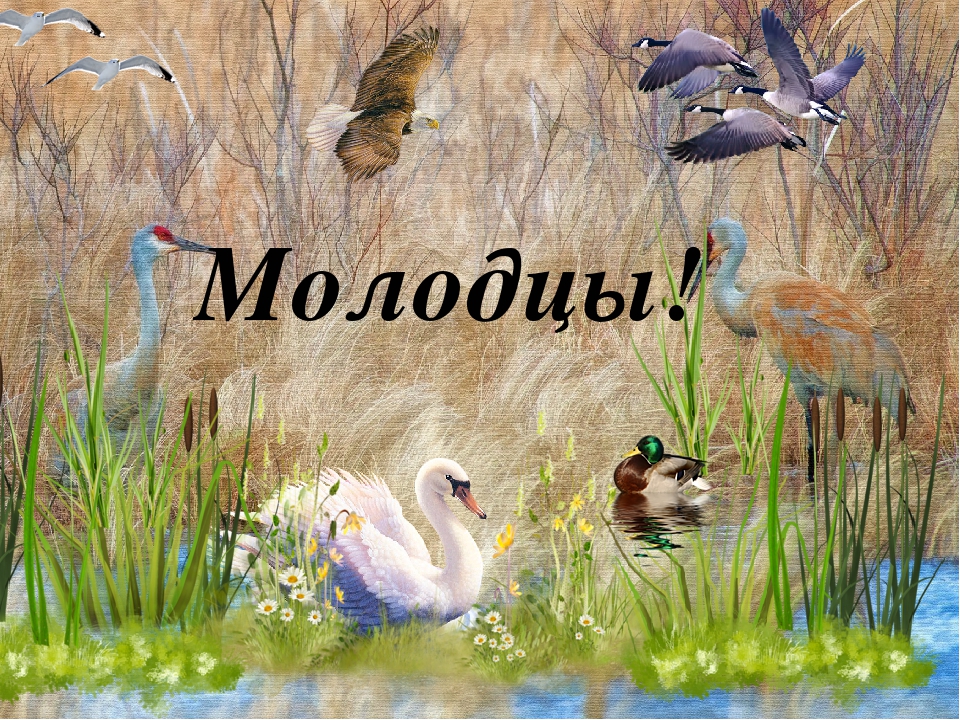